Late Blight of Potato
PLB (Potato Late Blight)
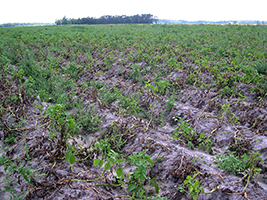 Blight
Literal meaning…….

Rapid killing of plant parts……
Plant Parts
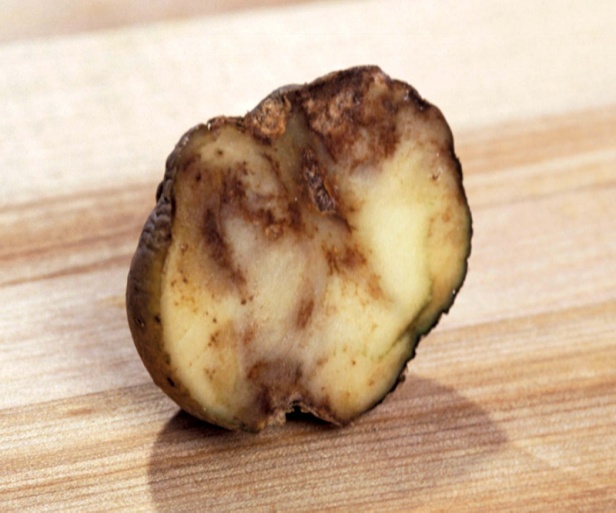 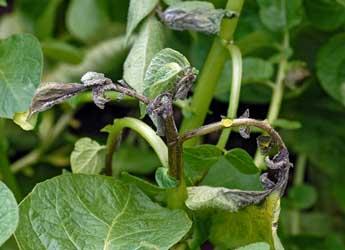 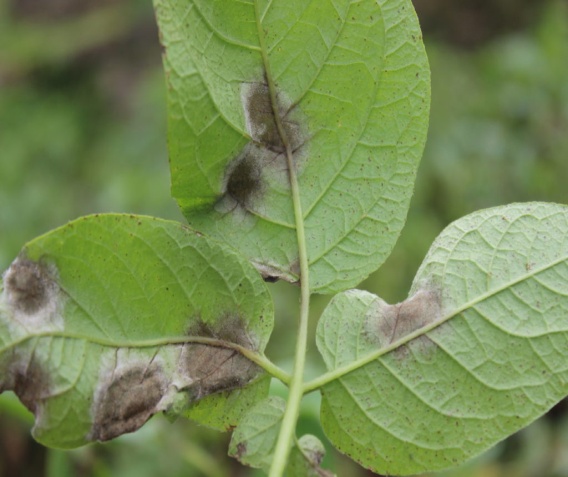 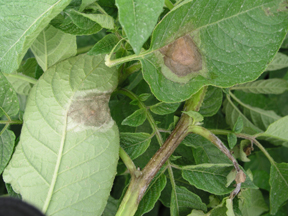 History
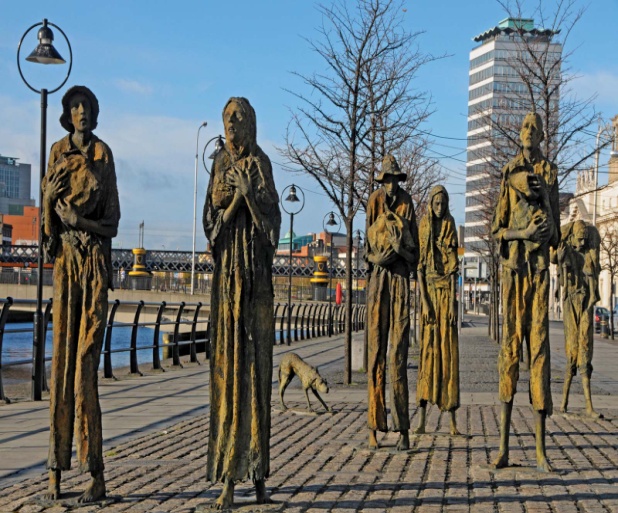 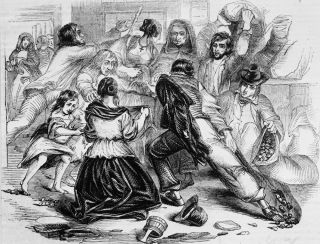 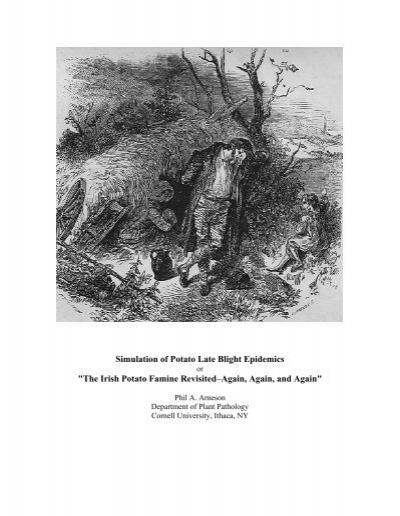 History
Importance
Most destructive* €5 million (€1 Billion)

1845 Great Irish Famine*

Deaths and Diaspora
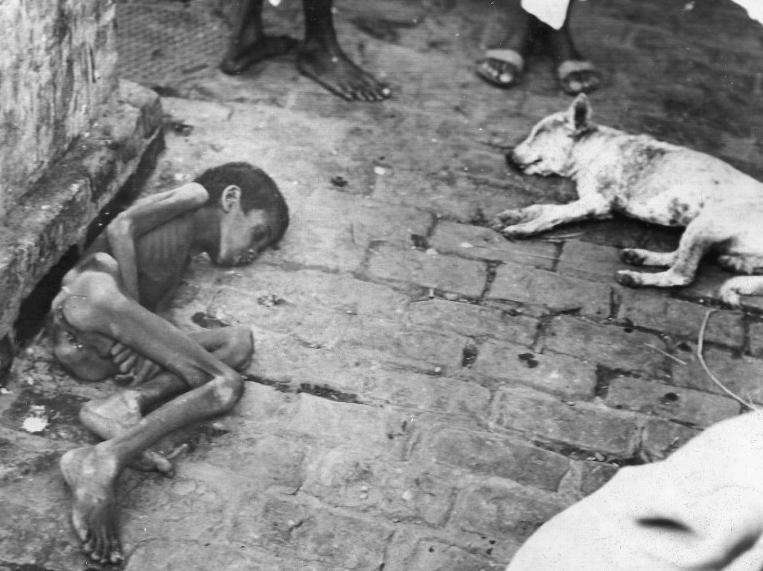 Etiology
Causal organism: Phytophthora infestans 


Order: Peronosporales 

Family: Pythiaceae
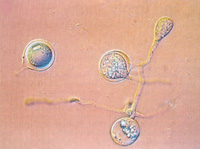 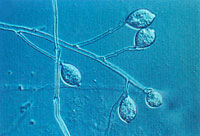 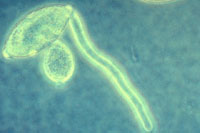 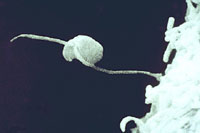 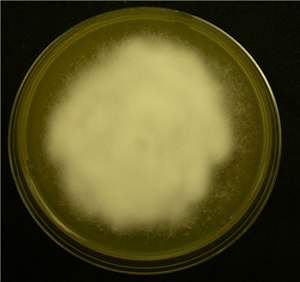 Plant Response against pathogen attack
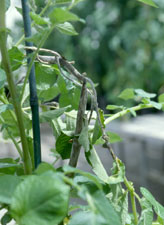 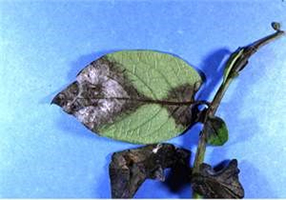 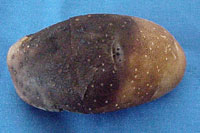 Symptoms
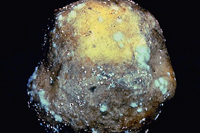 Disease Cycle
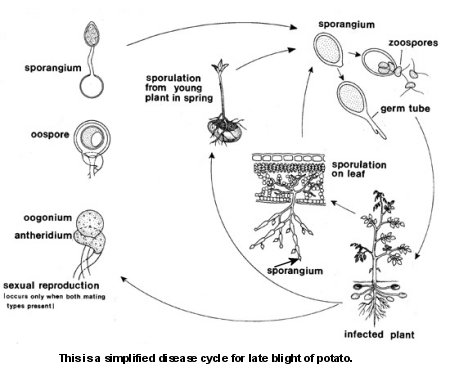 Epidemiology
12-13°C temp.



more than 90 % RH
Management
Seed tubers selected from healthy field
Sanitation: weeding for low humidity
Tuber treatment with mercuric chloride (1:1000)
High ridging as 15 cm*(because low lying areas conserve more moisture that favors pathogen growth).
Irrigation time should be adjusted in such a way that don’t extend the night dew duration.
Store in potato tubers in dry & well aerated place.
Spray with systemic fungicides (dimethomorph, Cymoxanil, fluopicolide).
Hilling: Covering of newly emerged plant at the base*(helps in early weed control and avoid from direct water contact).